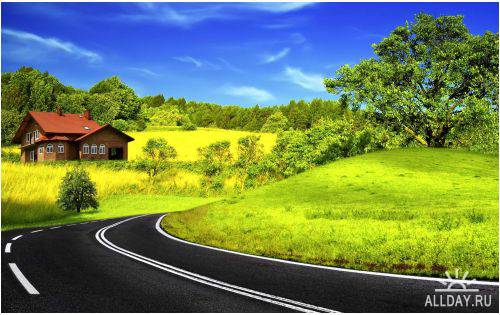 Я по улицам кружу –
 Очень громко я жужжу.
 С ветром, снегом и дождем
 Мотоцикл давно знаком.
 Жук летает выше крыши –
 Я готов взлететь и выше.
 Но как вьючного коня
 Не используйте меня.
Мотоцикл
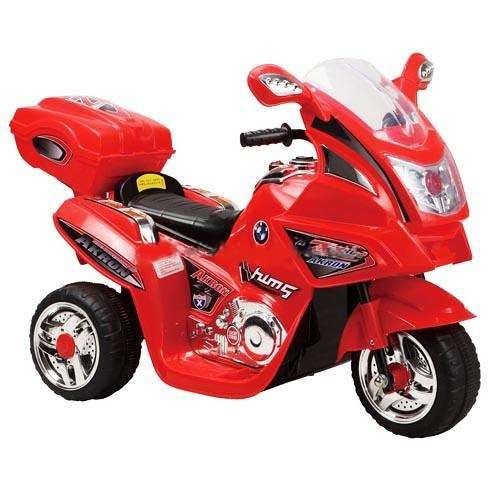 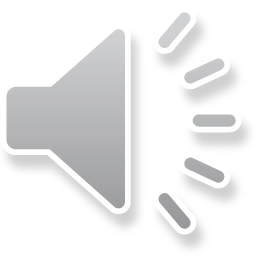 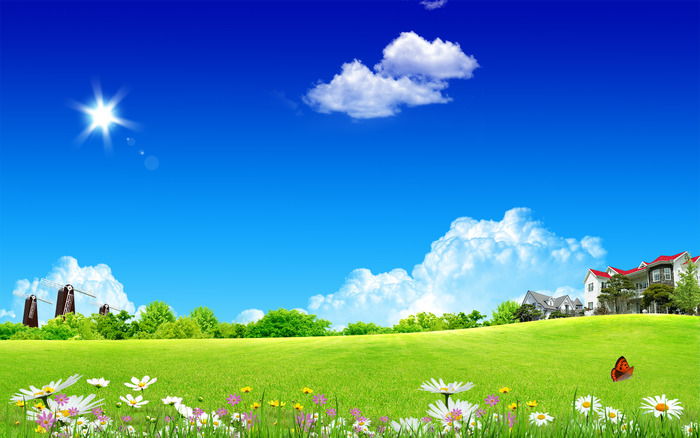 Самолет
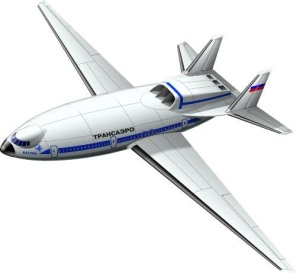 Солнце в небе золотится.
 Ввысь летит большая птица,
 Закрывая нам крылом
 Солнце в небе голубом.
 Эта птица – самолет,
 Он отправился в полет
С. Колесникова
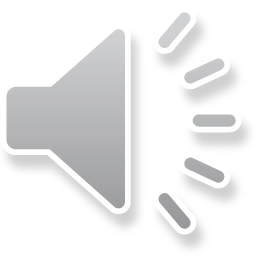 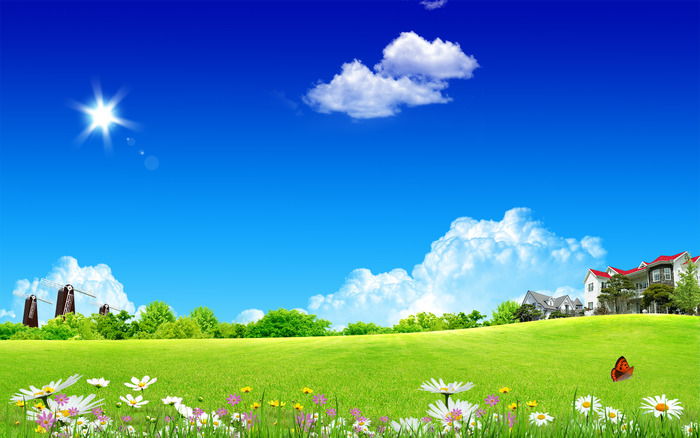 Вертолет
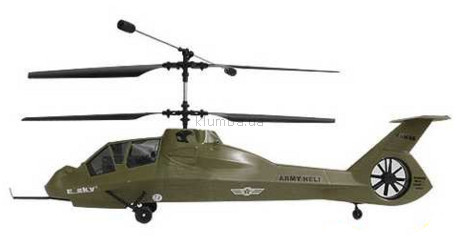 Винтокрылый вертолет
Всех ребят зовет в полет.
Панасюк И.С.
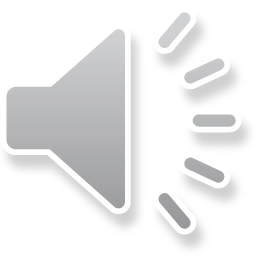 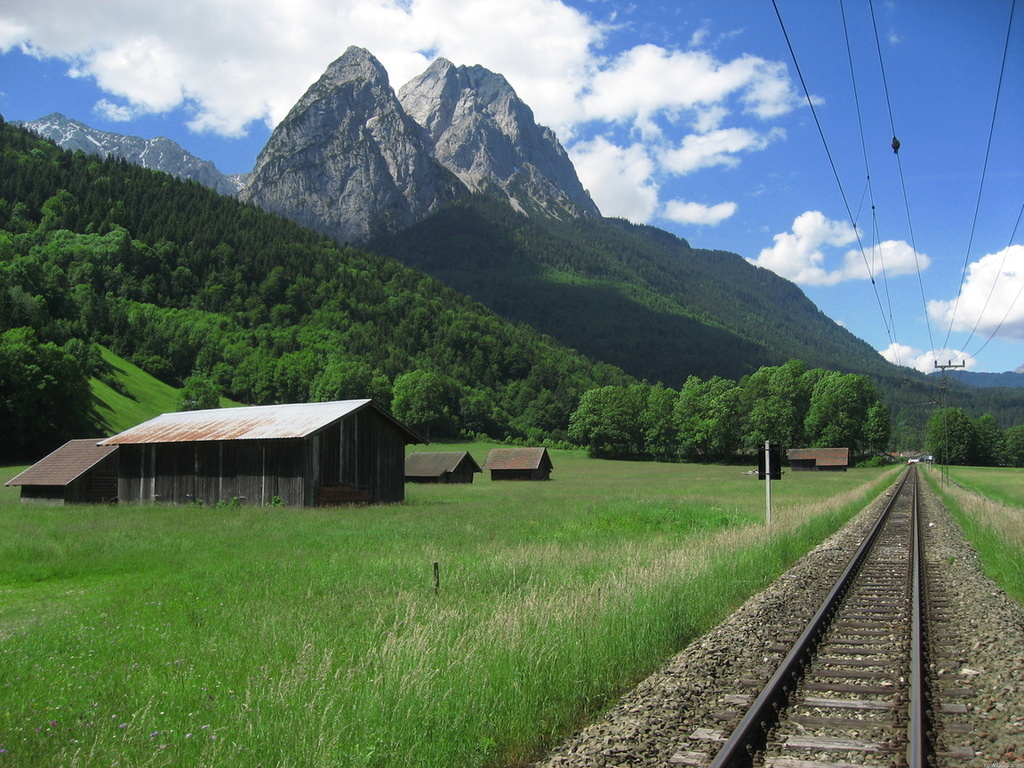 Поезд
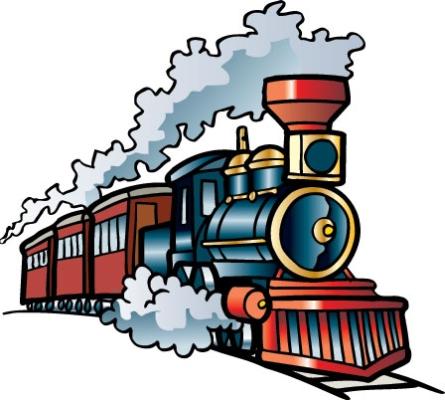 Еду-еду, ту-ту-ту. Слышно, слышно за версту! Видно, видно издалека! Подо мною склон высокий, А за склоном -лес густой, Впереди команда "Стой" !
 
Ольга Чернорицкая
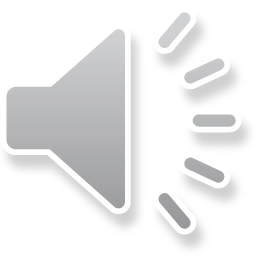 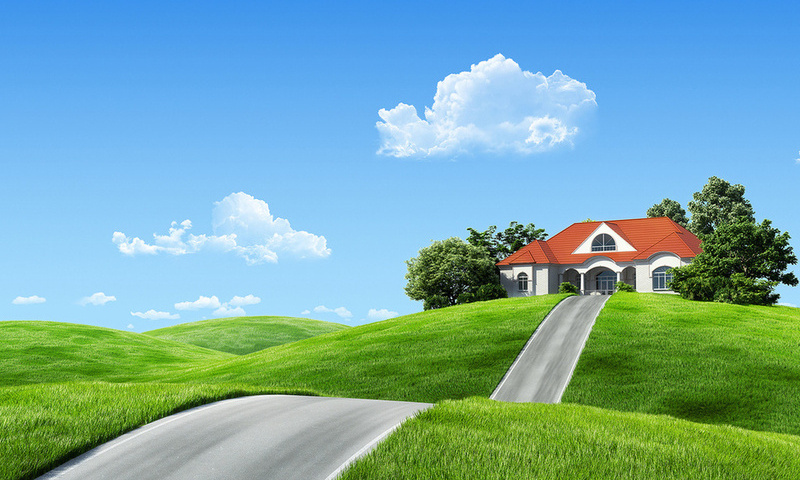 Используемый материал:http://www.show-cars.ru/uploads/images/3/8/5/0/5/6513c986ed.jpghttp://avto-rinok.com.ua/upload/22000/max-20110720101529238.jpg http://www.sale-honda.ru/components/com_virtuemart/shop_image/product/Honda_868.jpghttp://ivanovo.220-volt.ru/images/f/1200x800/catalogue/62/62596.jpghttp://www.perevozka.info/images/site/POZHTECHNIKA_AR-2_perevozka.info.jpghttp://images.mytoys.com/intershoproot/eCS/Store/de/images/152/00/1520012-l.jpghttp://gazeta.dalpress.ru/uploads/3323/33226.jpghttp://www.products.tngcn.com/photo/YTO/20090816195726498.jpg http://apex60.ru/tiny_mce/plugins/uploaded/Р“РђР—РµР»Рё - РјРёРєСЂРѕР°РІС‚РѕР±СѓСЃС‹.jpg http://www.bikewalls.com/pictures/Honda_CRB600RR_2006_04_1024x768.jpg http://www.shazina.com/big/webmaster_20.jpg http://povtoriashki.by/webroot/delivery/images/novosti/by/1.08_den_zheleznodoroznika.jpg Kartinki. Mewww/hallgames/ ru